Figure 1. The VEGA annotation pipeline. The pipeline shown here is for human. The automated analysis for other species ...
Nucleic Acids Res, Volume 33, Issue suppl_1, 1 January 2005, Pages D459–D465, https://doi.org/10.1093/nar/gki135
The content of this slide may be subject to copyright: please see the slide notes for details.
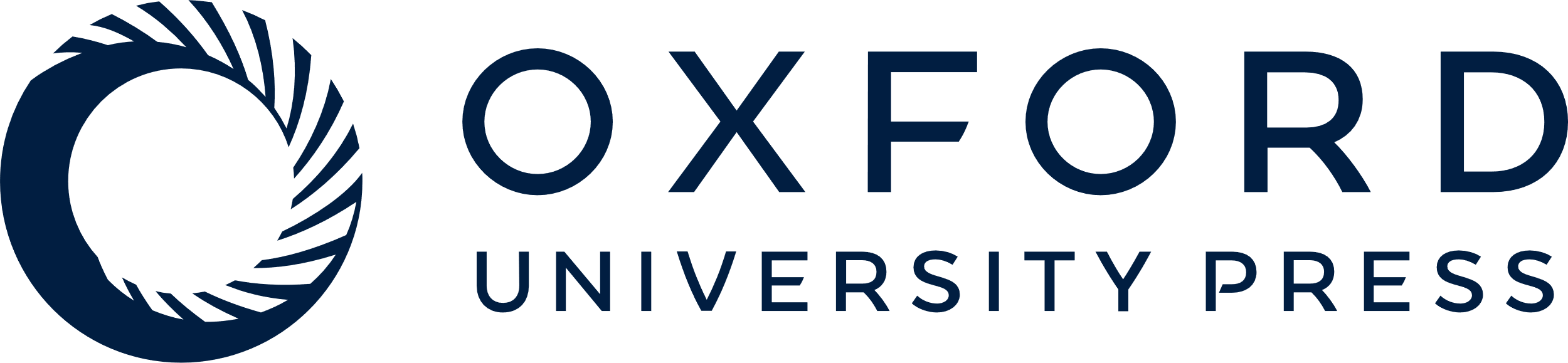 [Speaker Notes: Figure 1.  The VEGA annotation pipeline. The pipeline shown here is for human. The automated analysis for other species has slight differences. The searches are run on our computer farm and stored in an Ensembl MySQL database using the Ensembl analysis pipeline system ( 20 ). Nearly all searches and prediction algorithms are run on repeat masked sequence, the exception being CpG island prediction [see cpgreport in the EMBOSS ( 21 ) application suite]. RepeatMasker ( http://ftp.genome.washington.edu/RM/RepeatMasker.html ) is used to mask interspersed repeats, followed by TRF ( 22 ) to mask tandem repeats. Nucleotide sequence databases are searched with wuBLASTN ( http://blast.wustl.edu ), and significant hits are re-aligned to the unmasked genomic sequence using est2genome ( 23 ). The Uniprot protein database ( http://www.uniprot.org ) is searched with wuBLASTX, and the accession numbers of significant hits are looked up in the Pfam database ( 24 ). The hidden Markov models for Pfam protein domains are aligned against the genomic sequence using Genewise ( 25 ) to provide annotation of protein domains (Halfwise in the figure). We also run a number of ab initio prediction algorithms: genscan ( 26 ) and fgenesh ( 27 ) for genes, tRNAscan ( 28 ) to find tRNA genes and Eponine TSS ( 29 ), which predicts transcription start sites. The annotators use the Otterlace interface to create and edit genes, which are stored in the Otter database ( 13 ). Where predicted transcript structures from Ensembl are available these can be viewed from within the Otterlace interface and may be used as starting templates for gene curation. Annotation in the Otter database is submitted to the EMBL/GenBank/DDBJ nucleotide database. The database for the VEGA website is periodically created by a publishing process that involves the copying and reformatting of data from the Otter genes and automated pipeline databases. 


Unless provided in the caption above, the following copyright applies to the content of this slide:  © 2005, the authors  Nucleic Acids Research, Vol. 33, Database issue © Oxford University Press 2005; all rights reserved]